May 2021
Trellis Coded Quantization for CSI FeedbackPart 2: Quantization for the Magnitude of CSI
Date: 2021-05-10
Authors:
Slide 1
Junghoon Suh, et. al, Huawei
May 2021
Background
This PPT slides continue to describe the application of TCQ to the CSI Feedback
In the Part 1, we described on how to apply the TCQ for the phase of the measured CSI
We propose how to convert the Rayleigh distributed samples into a uniform distributed samples and apply the TCQ for the quantization of the CSI Magnitude in this Part 2
CSI matrix should be considered as a sensing measurement result type for sub-7 GHz applications [1]
CSI matrix
Real and imaginary parts of each element of the matrix (that is, sub-carrier for each antenna/antenna pair).
Report would be the estimated CFR – no loss of information as in the compressed beamforming feedback matrix.
Slide 2
Junghoon Suh, et. al, Huawei
May 2021
Statistics of Rayleigh Distribution
Slide 3
Junghoon Suh, et. al, Huawei
May 2021
Histogram per OFDM Symbol of Measured CFR (Magnitude) :4 PPDUs are plotted below, but similar trend for all the tested PPDUs with IEEE Chan D
Slide 4
Junghoon Suh, et. al, Huawei
May 2021
Quantization for the Magnitudes of CSI
Slide 5
Junghoon Suh, et. al, Huawei
May 2021
TCQ for uniform-distributed samples U ranged between 0 and 1
We use the 802.11 BCC Trellis Scheme










We use the same Codeword generation method as in Part 1, but just the lower and upper bounds of the source data are changed to 0 and 1
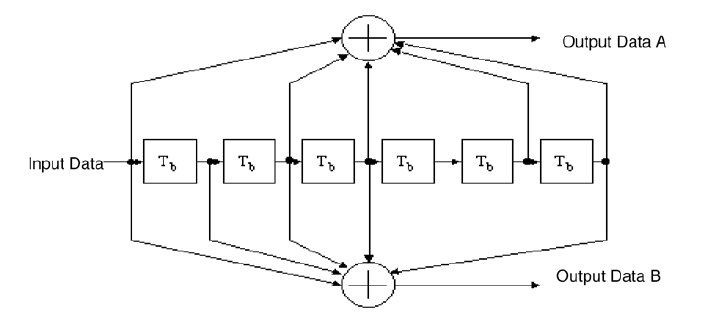 Forward State Transition Function:
Slide 6
Junghoon Suh, et. al, Huawei
May 2021
Codeword Generation
Slide 7
Junghoon Suh, et. al, Huawei
May 2021
Slide 8
Junghoon Suh, et. al, Huawei
May 2021
1/01
63
63
0/10
62
62
1/00
61
0/11
60
…….
15
14
………………………..………..
1/01
13
0/10
12
1/00
11
0/11
10
1/10
9
0/01
8
1/11
7
7
0/00
6
6
1/01
5
5
0/10
4
4
1/00
3
3
0/11
1/10
2
2
0/01
1/11
1
1
0/00
0
0
Slide 9
Junghoon Suh, et. al, Huawei
May 2021
The range of scaling factor can be any number beyond 0, usually ranged between 1 and 16 
This scaling factor is quantized once per sensing frame, and without being fed-back per each sub-carrier
The scaling factor can be any real number greater than 0, so we propose to quantize the Decimal number and the fractional value below decimal point separately.
We assign M bits for the decimal number, and assign K bits for the value below the decimal points
E.g. M is 4 bits, and K is 12 bits. Then, M bits represent the decimal points from 1 to 16, and K bits provide 212 , 4096 quantization steps between 0 and 1
For the scaling factor 4.7125762 as an e.g., the decimal number is 0100, and the fractional value below decimal point is quantized by choosing an 12 digit index closest to .7125762
Slide 10
Junghoon Suh, et. al, Huawei
May 2021
Simulation
We used the same convolutional scheme as in 802.11 (Slide 5)
We generated the Chan D to measure the CSI information
Magnitude information is computed per each subcarrier  Rayleigh Distribution  Convert it into Uniform Distribution
8 bit TCQ  n = 8 and N=28=256, 
9 bit TCQ  n = 9 and N=29=512
Source to Quantization Noise Ratio (SQNR) : 10log(E(x2)/E(q2)) (dB), where x is the source data and q is the quantization noise
TCQ shows 1 dB gain compared to the Scalar Quantization (SQ)
Slide 11
Junghoon Suh, et. al, Huawei
May 2021
Summary
We proposed to use the TCQ scheme to quantize the magnitudes of the measured CSI
It is provided how to convert the Rayleigh-distributed samples into the Uniformly-distributed samples

This result shows 1 dB better SQNR gain than using the Scalar Quantization
Slide 12
Junghoon Suh, et. al, Huawei
May 2021
SP1
Do you support to convert the CSI (CFR) in complex number to the CSI (CFR) in phase & magnitude for the Quantization of CSI ?
Slide 13
Junghoon Suh, et. al, Huawei
May 2021
SP2
Do you support to convert the Rayleigh Samples of CSI Magnitudes to the Uniform Distributed Samples before applying a Quantization as described in slide 5?
Slide 14
Junghoon Suh, et. al, Huawei
May 2021
SP3
Do you support the TCQ for the Quantization of CSI ?
Codeword generation of Sub-Codebooks is described in Slide 6 of 21/770r0
FB informations of the TCQ are Beginning State, input bits, and Codewords index of the corresponding Sub-codebook
Slide 15
Junghoon Suh, et. al, Huawei
May 2021
SP4
Do you support the Quantization of Scaling Factor as described in slide 10?
Slide 16
Junghoon Suh, et. al, Huawei
May 2021
Reference
[1] C. da Silva, et. al., “Discussion of Sensing Measurement Result Types”, 802.11-21/0357r1, Mar. 2021
[2] J. Zhang, et. al., “Trellis-Coded Quantization of Phases in MISO Wireless Systems”, TELKOMNIKA, Vol.10, No.7, November 2012, pp. 1808~1814
[3] M. Marcellin, et. al., “Trellis Coded Quantization of Memoryless and Gauss-Markov Sources”, IEEE TRANSACTIONS ON COMMUNICATIONS, VOL. 38, NO. 1, JANUARY 1990
Slide 17
Junghoon Suh, et. al, Huawei